ERASMUS + PROJECT
S/he”s Equal in Europe
We have been in Almeria, Spain  between 25-30 January 2016!
Jurnalul elevilorZiua I-Sosirea
Primirea în familiile gazdă
Alexandra și Oana
Familia Munoz
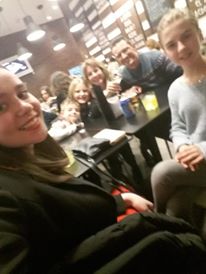 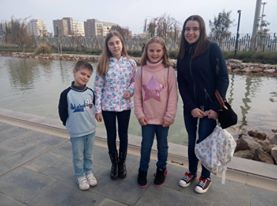 Primirea în familiile gazdă
Robert și Victor
Familia Carmona
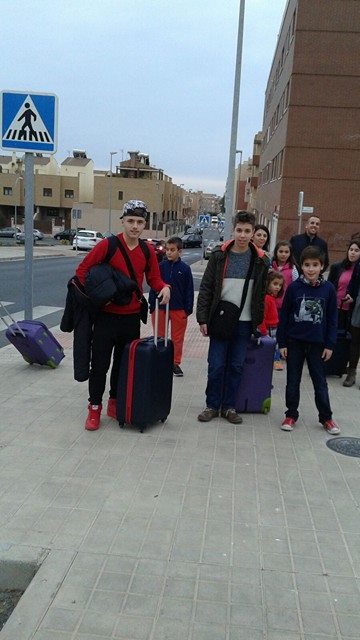 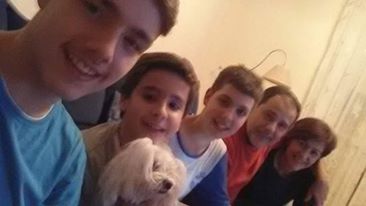 Ziua a II-aPrimirea în școală
Paella- mâncare tradițională  spaniolă
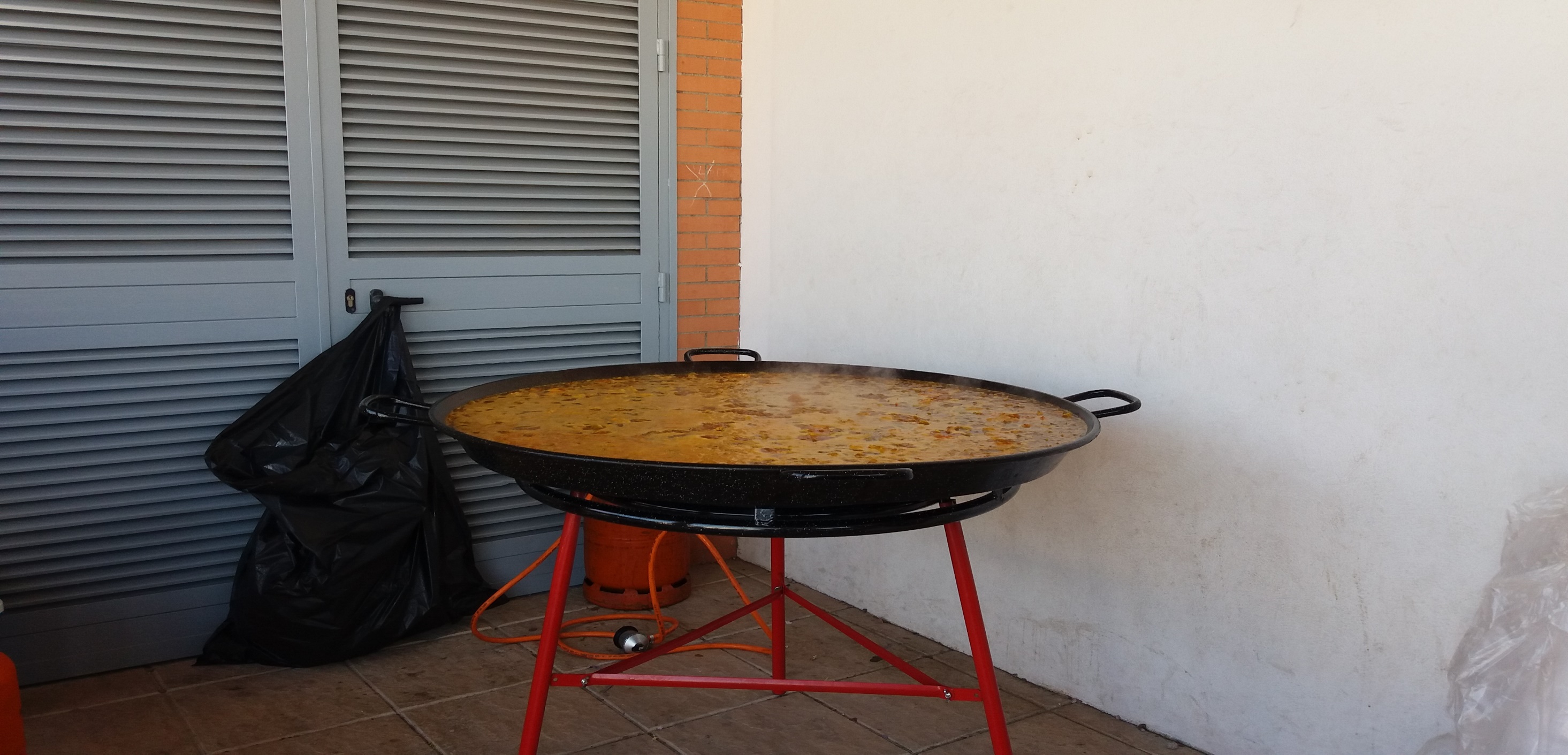 Activități din ziua a II-aplimbare în parcul din Almeria
Ziua a III-a
Activități din ziua a III-a Alcazaba Castle    și Cabo da Gata
Ziua a IV-a
Activități din ziua a IV-a – Turul orașului Almeria
Ziua a V-a
Activitati Ziua a V-a –Vizitarea studiourilor de filmare Fort Bravo
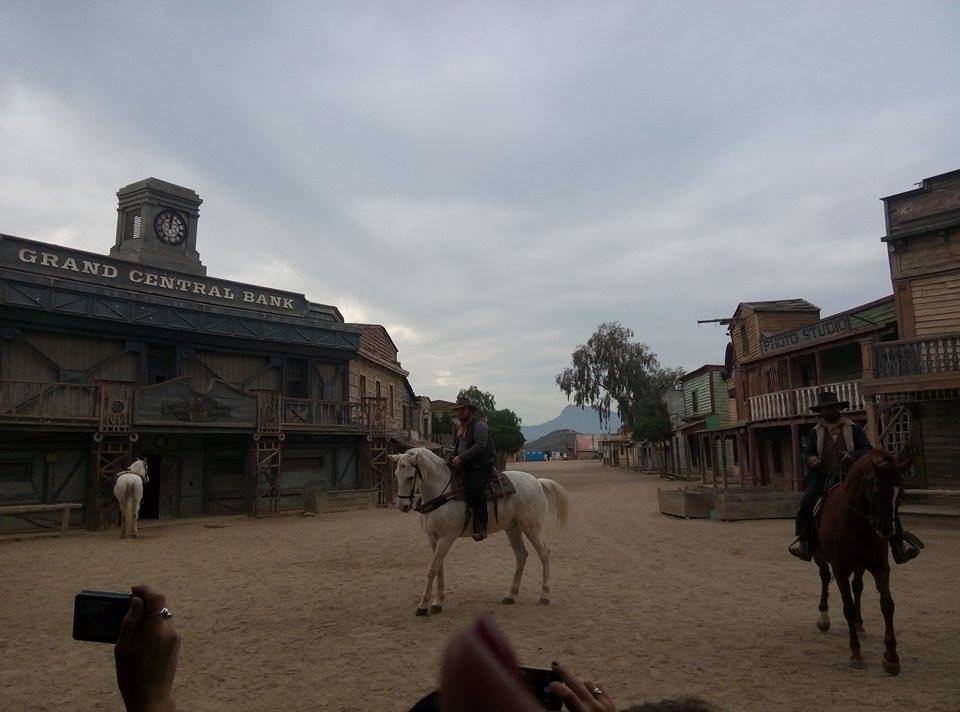 Părerile noastre….
”Această experiență a fost una pe care cu siguranță nu o voi uita niciodata. A fost interesant să calatoresc alaturi de colegii si profesoarele mele, să descopăr lucruri noi  și să întâlnesc oameni cu  care am legat prietenii.”                                     - Alexandra 
       ”Deplasarea În Spania a fost un prilej extraordinar  de cunoastere a altei țări, a unui alt sistem de învățământ, a unor oamen speciali, de care ne leagă o prietenie adevarată.”          – Oana
       ”Pentru mine această deplasare a fost o adevarată experiență deoarece am cunoscut oameni noi, am vizitat locuri noi și in primul rând ne-am făcut noi prieteni.Totul a fost un vis!”  -Robert  
 ”Mă bucur că am avut ocazia să particip în această deplasare în Spania , că am reușit să imi fac prieteni noi, dar și să vizitez multe locuri interesante.”                                                  - Victor
Mulțumim conducerii școlii, domnilor profesori, părinților și celorlalți parteneri care au susținut acest eveniment!